Концепция эволюции раннедокембрийской земной коры континентовНаливкина Э.Б.
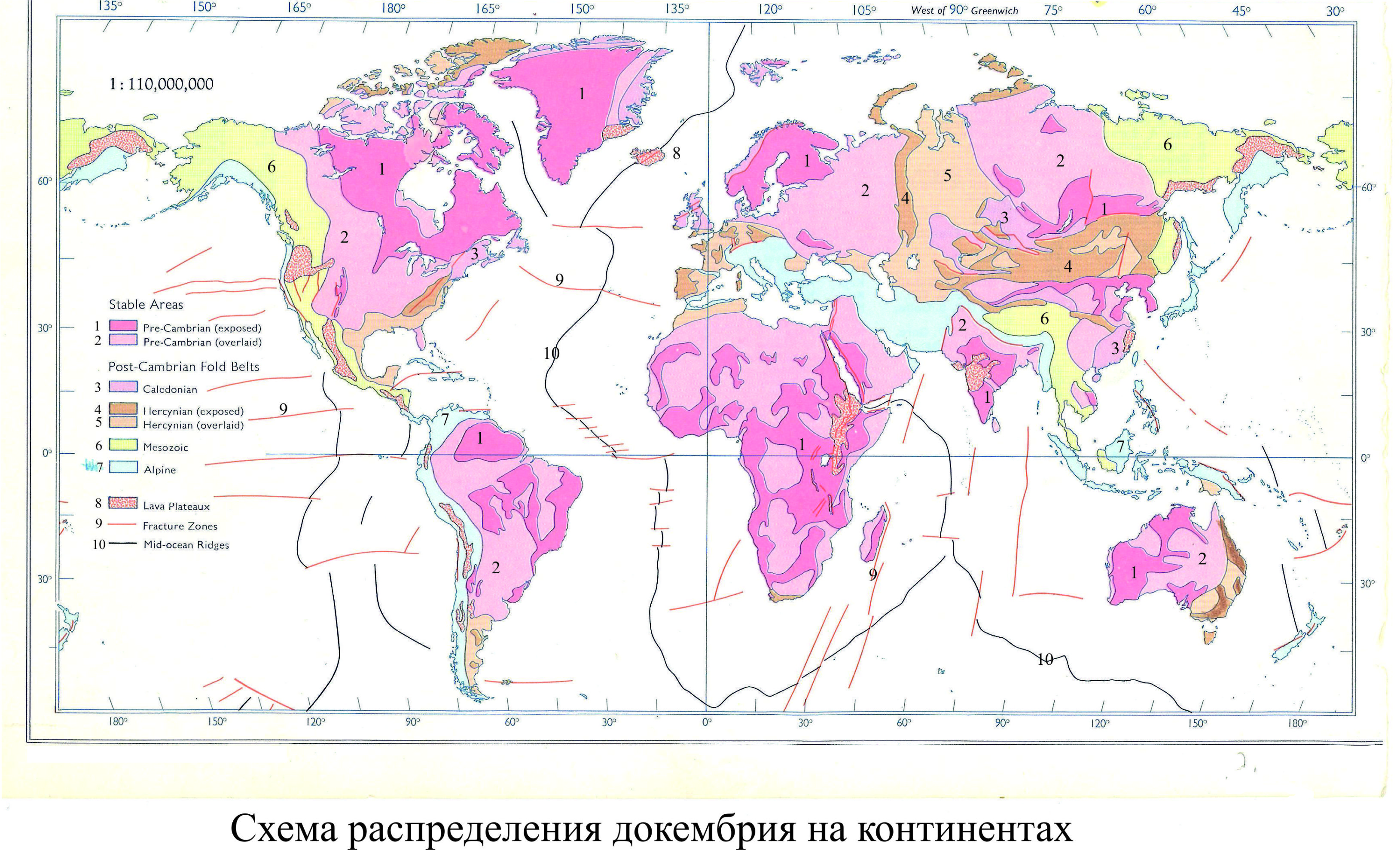 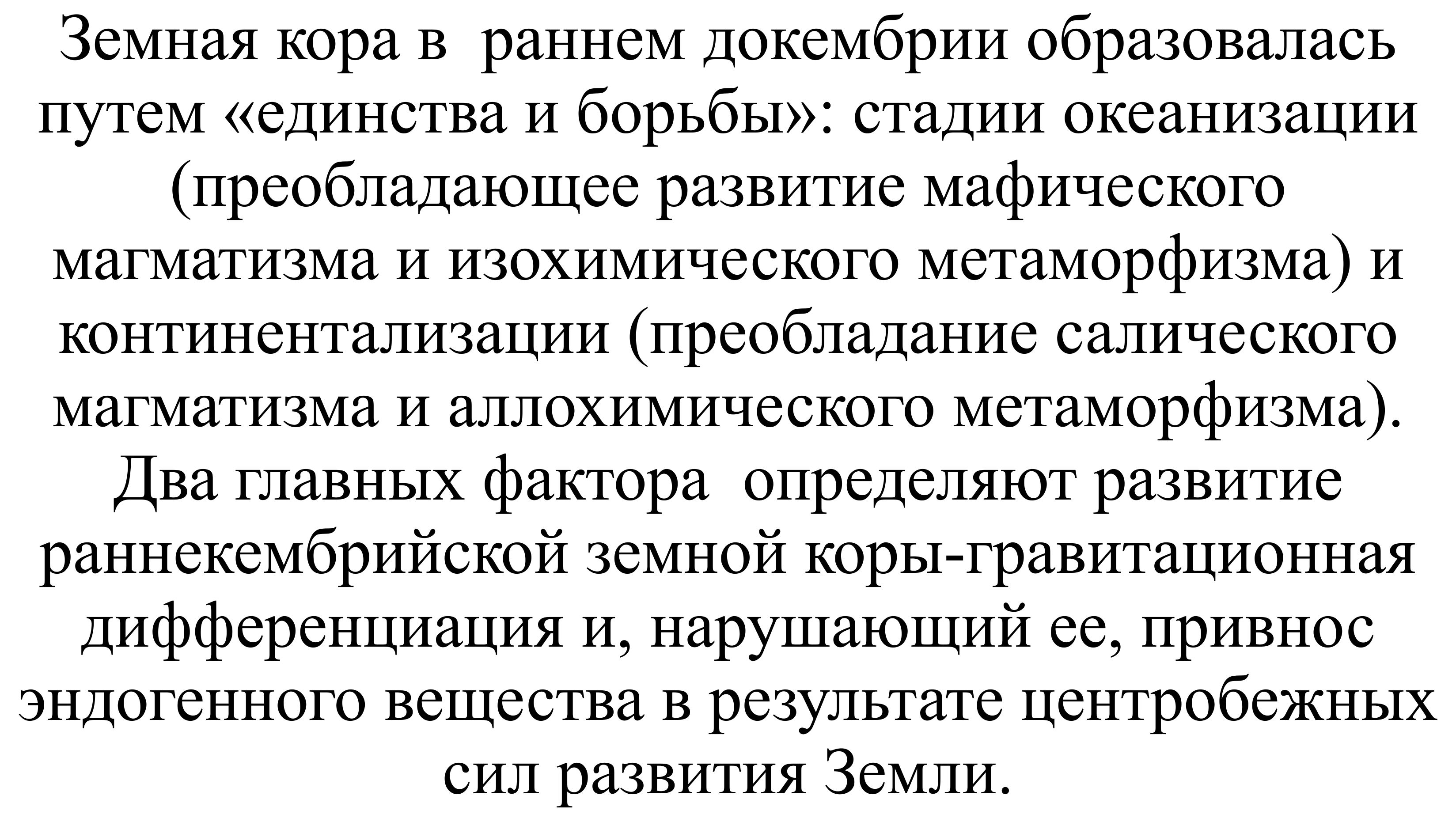 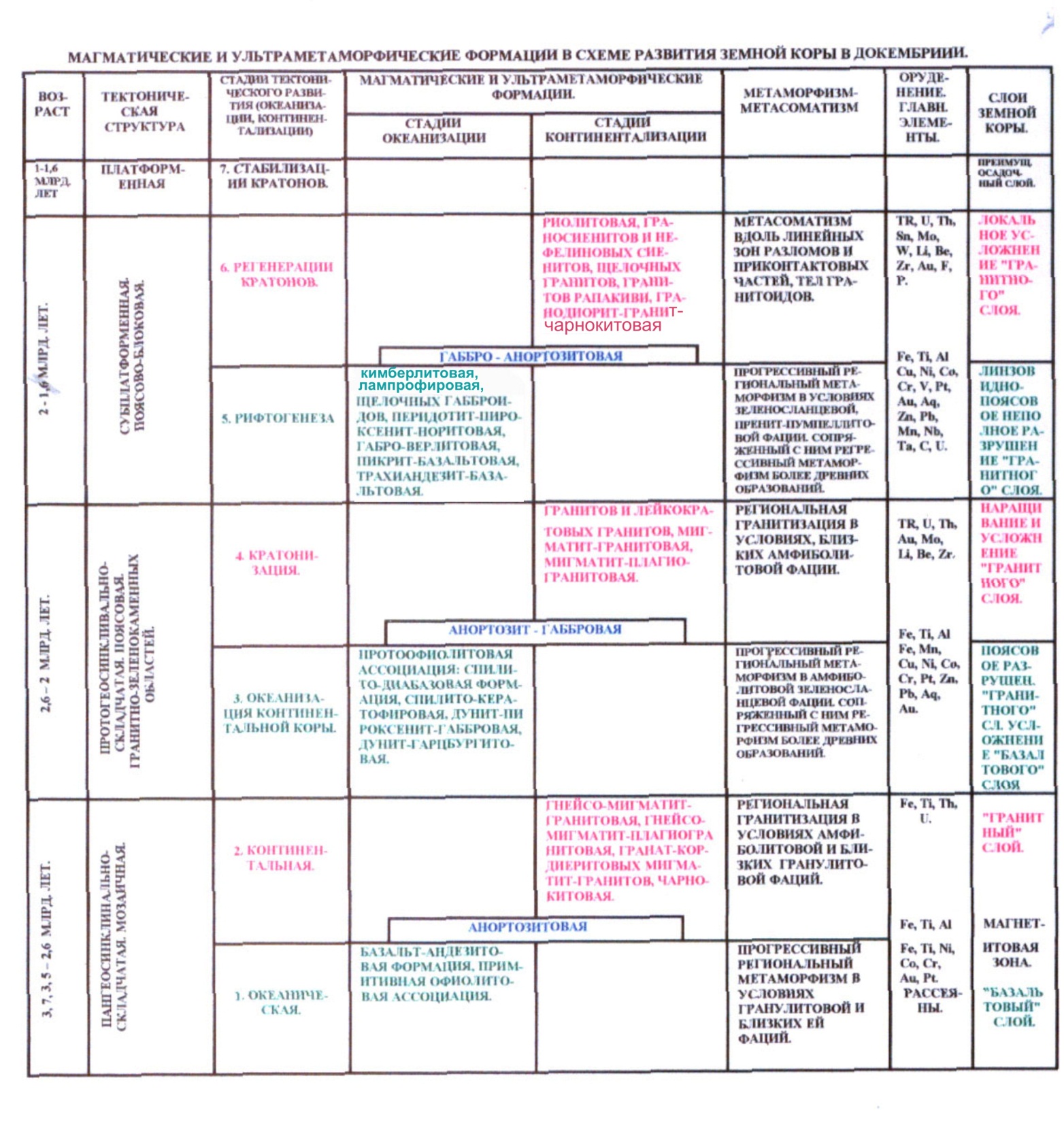 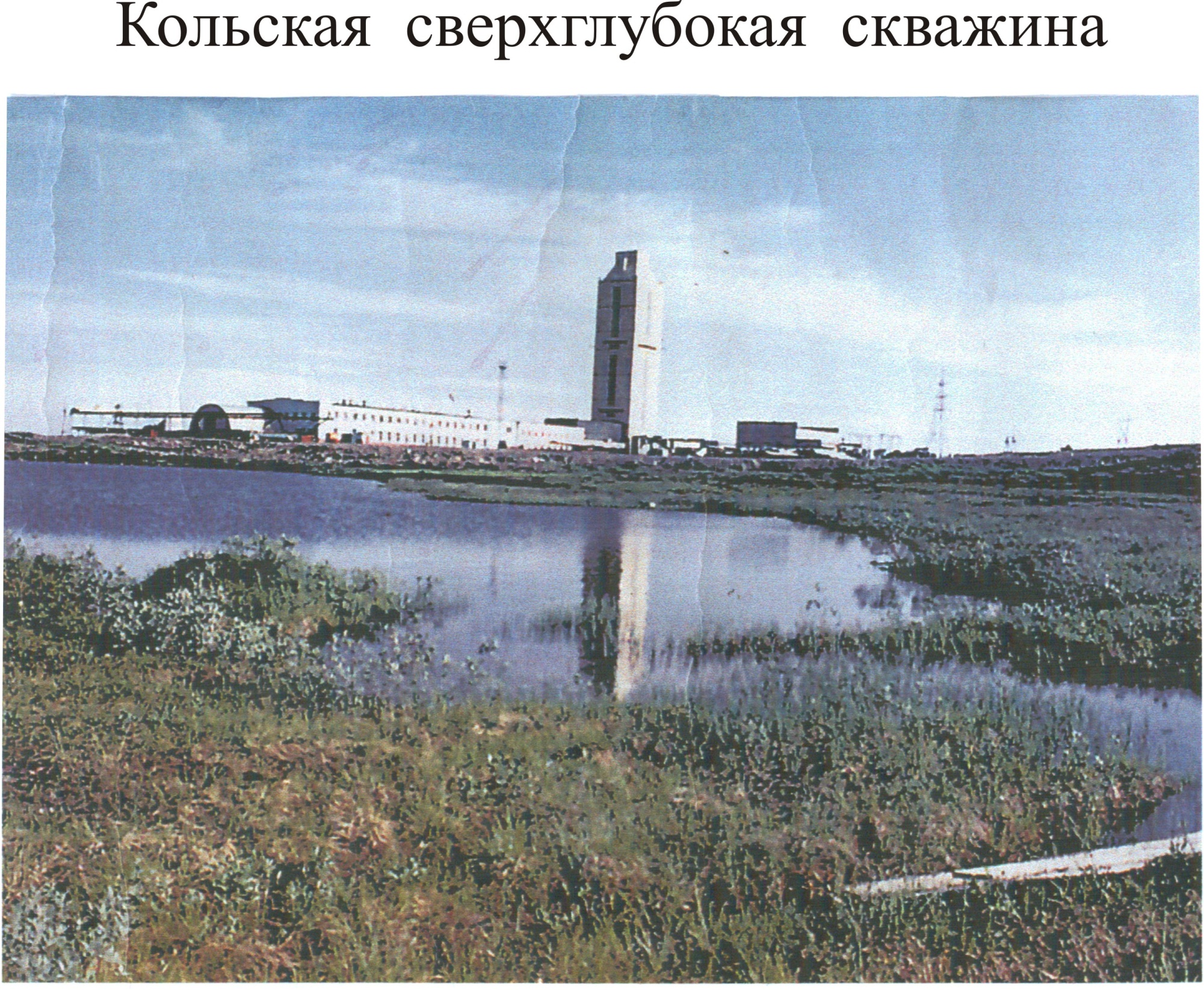 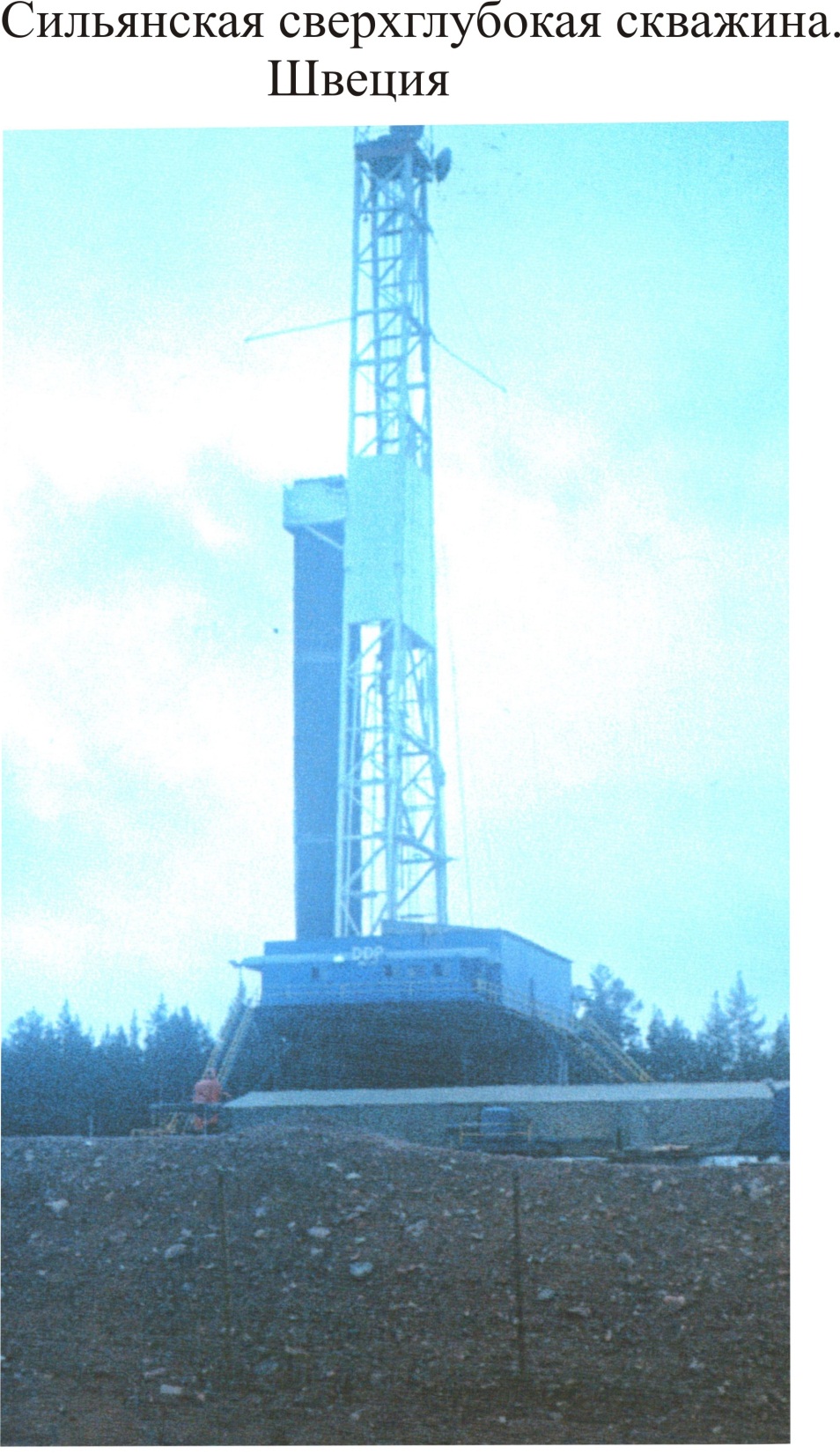 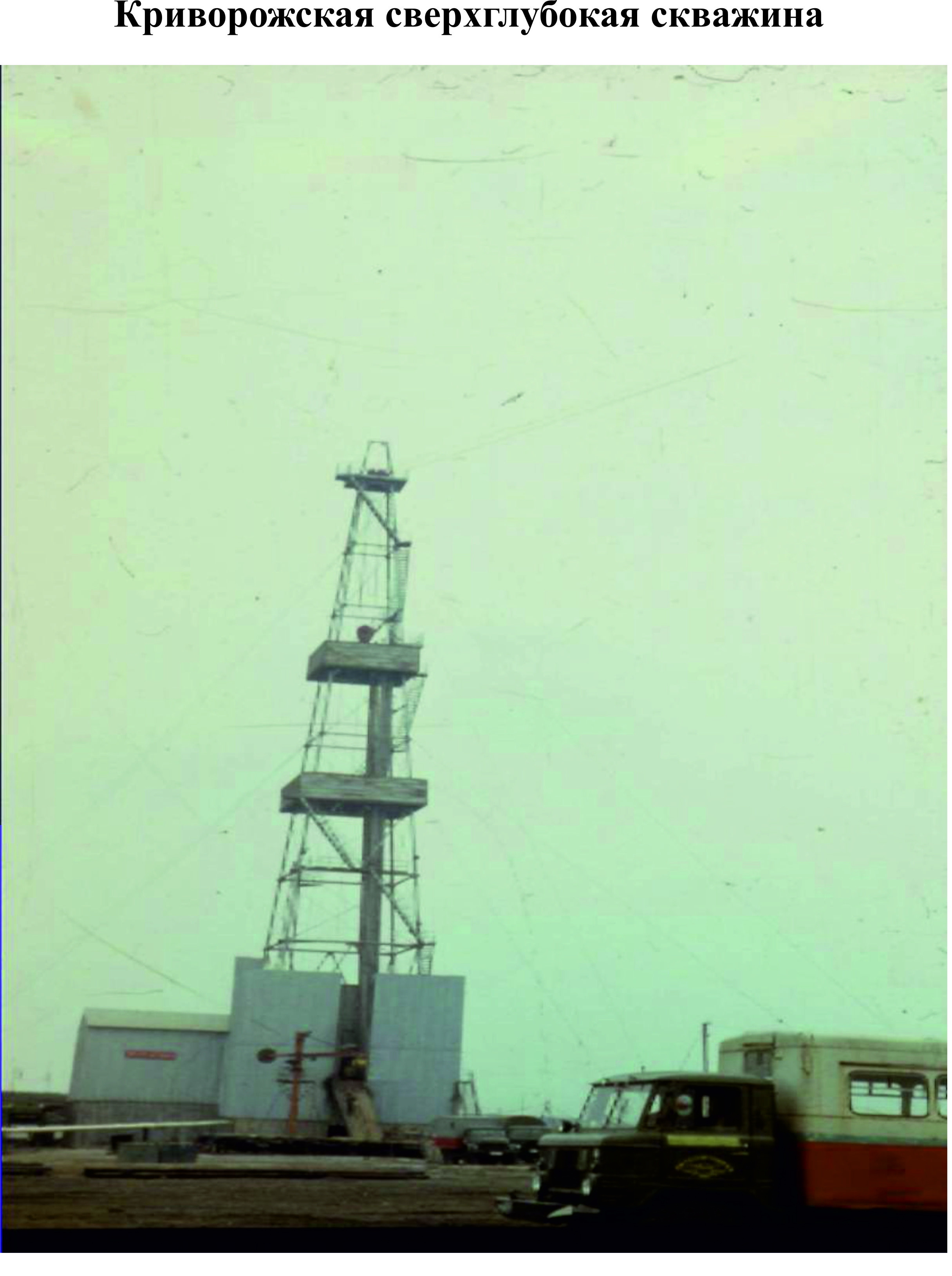 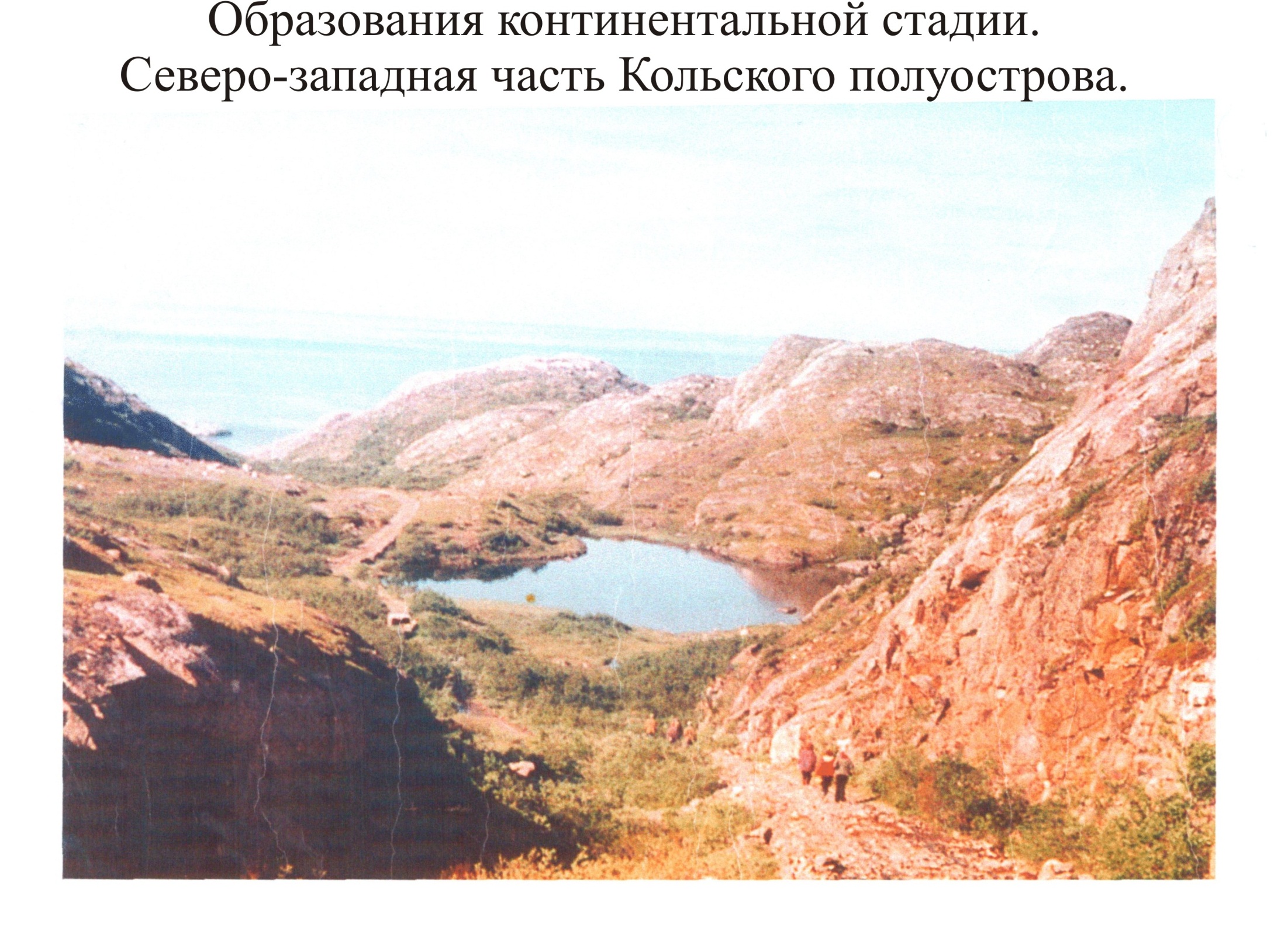 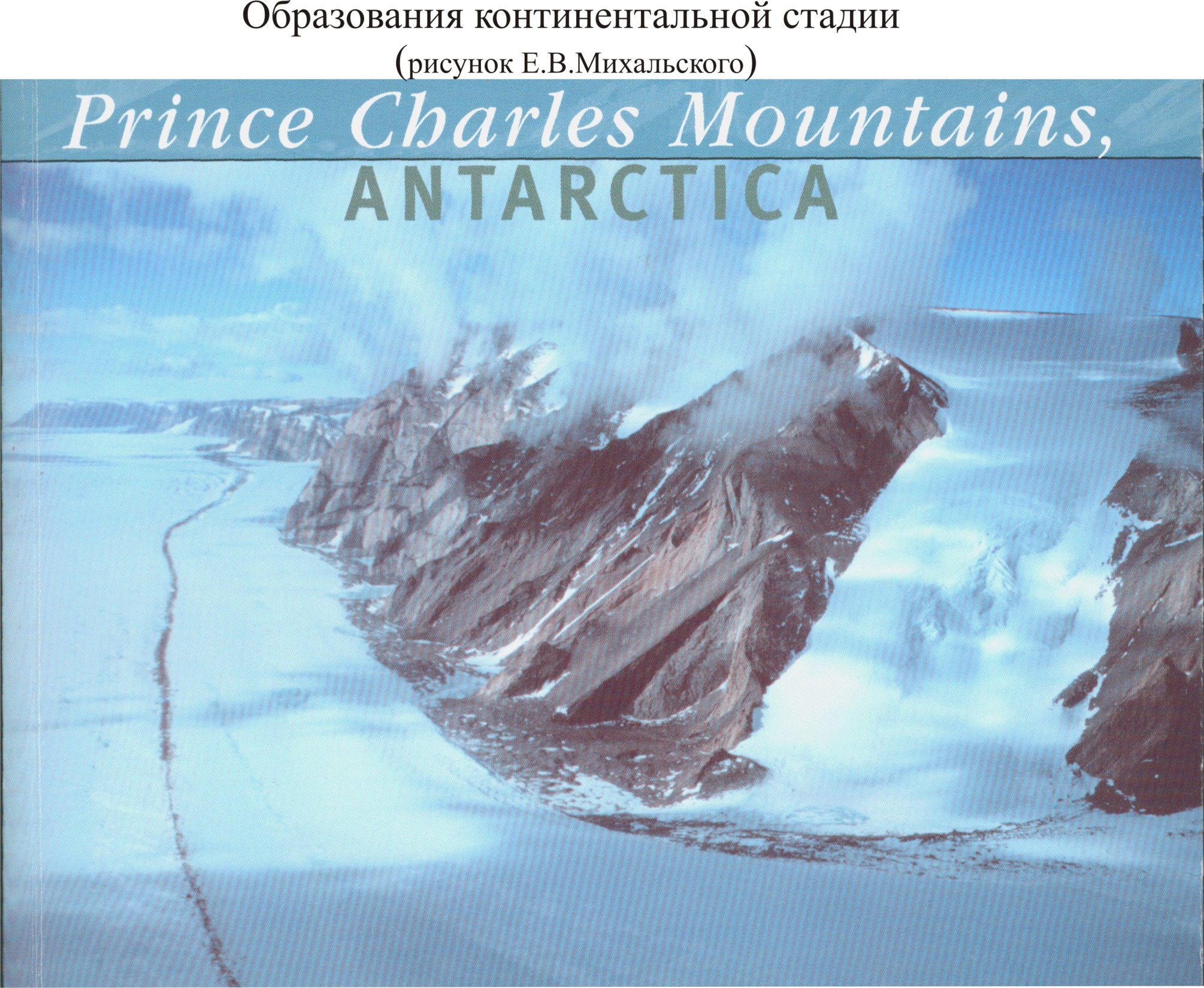 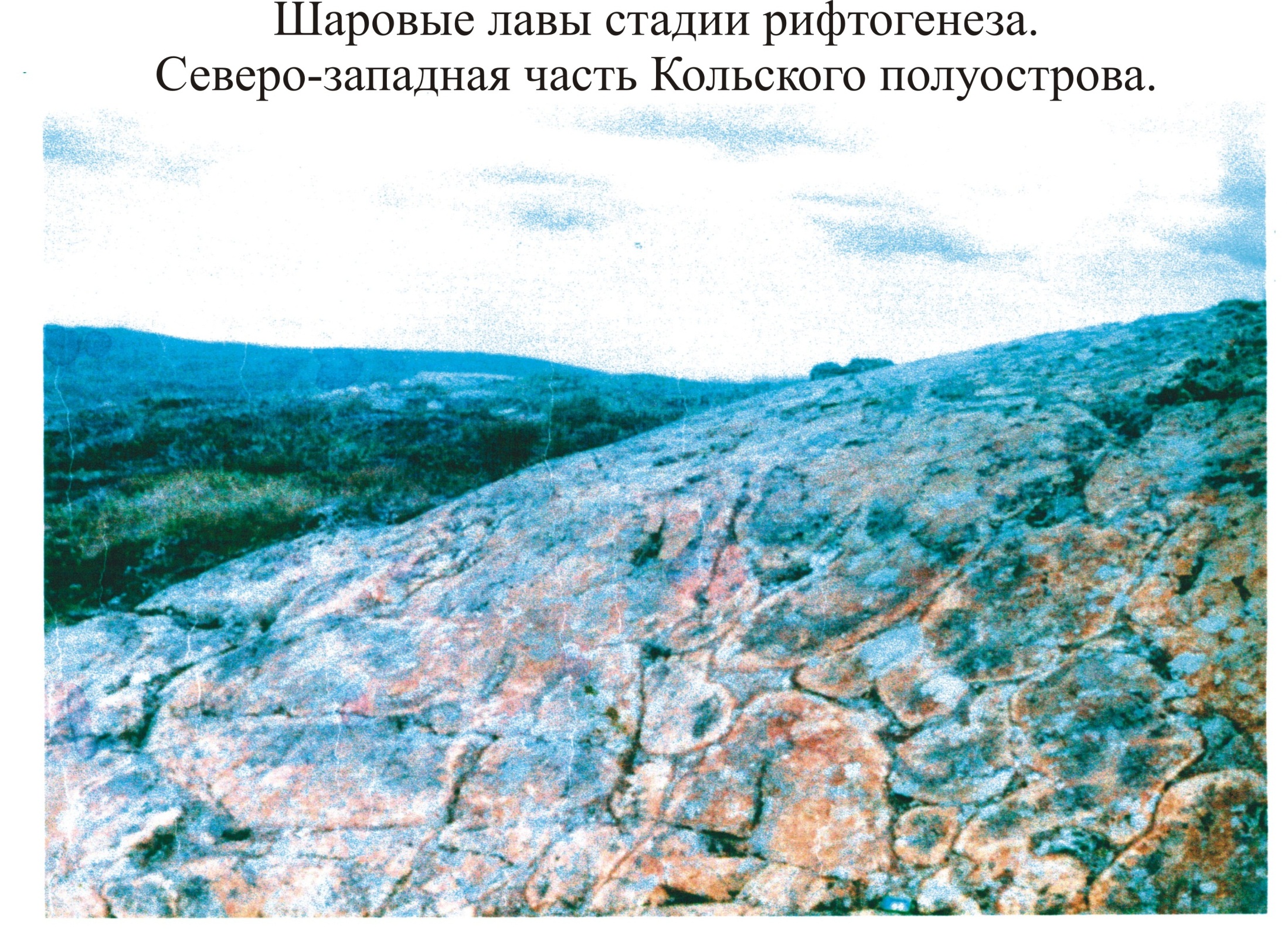 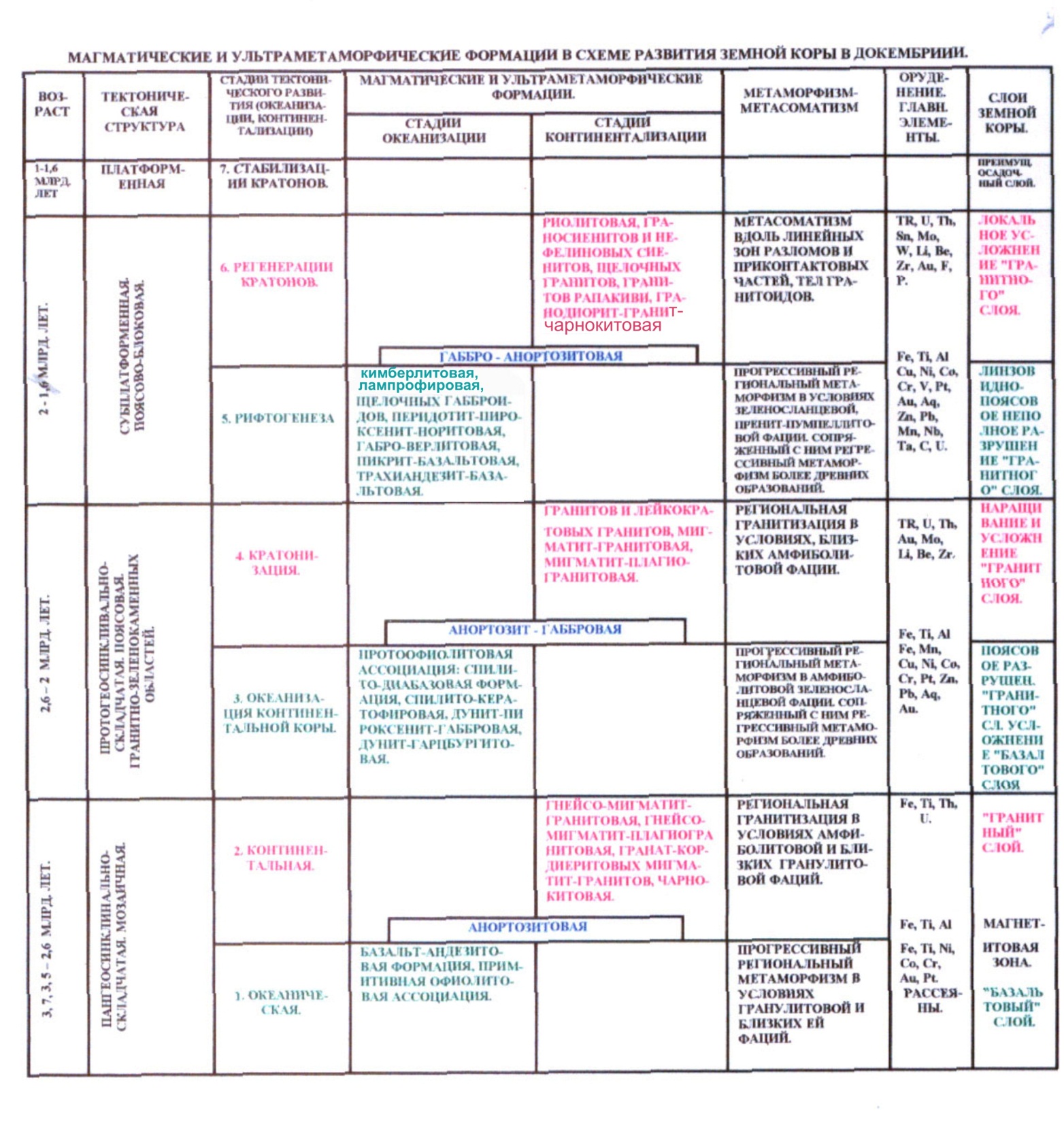 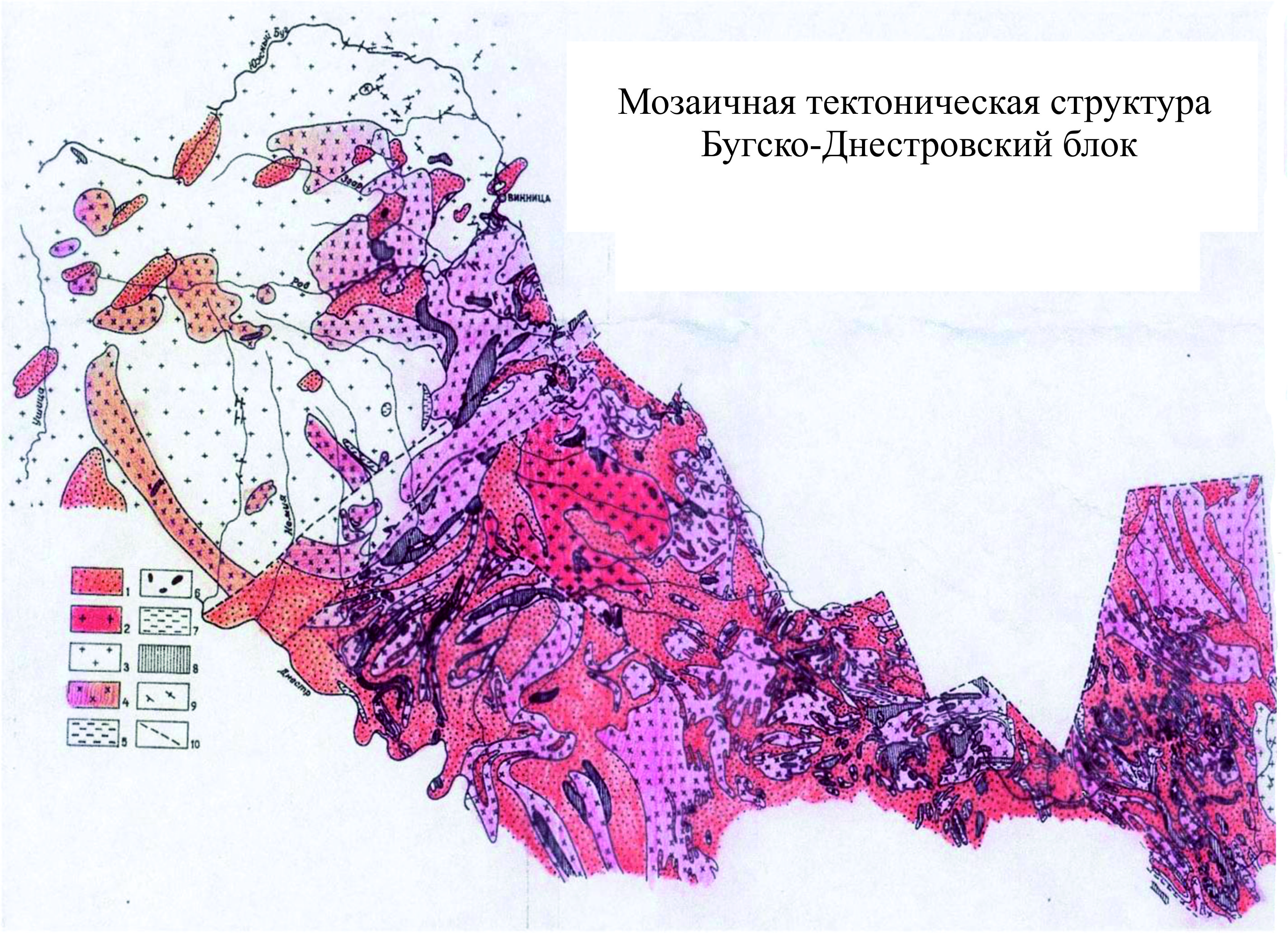 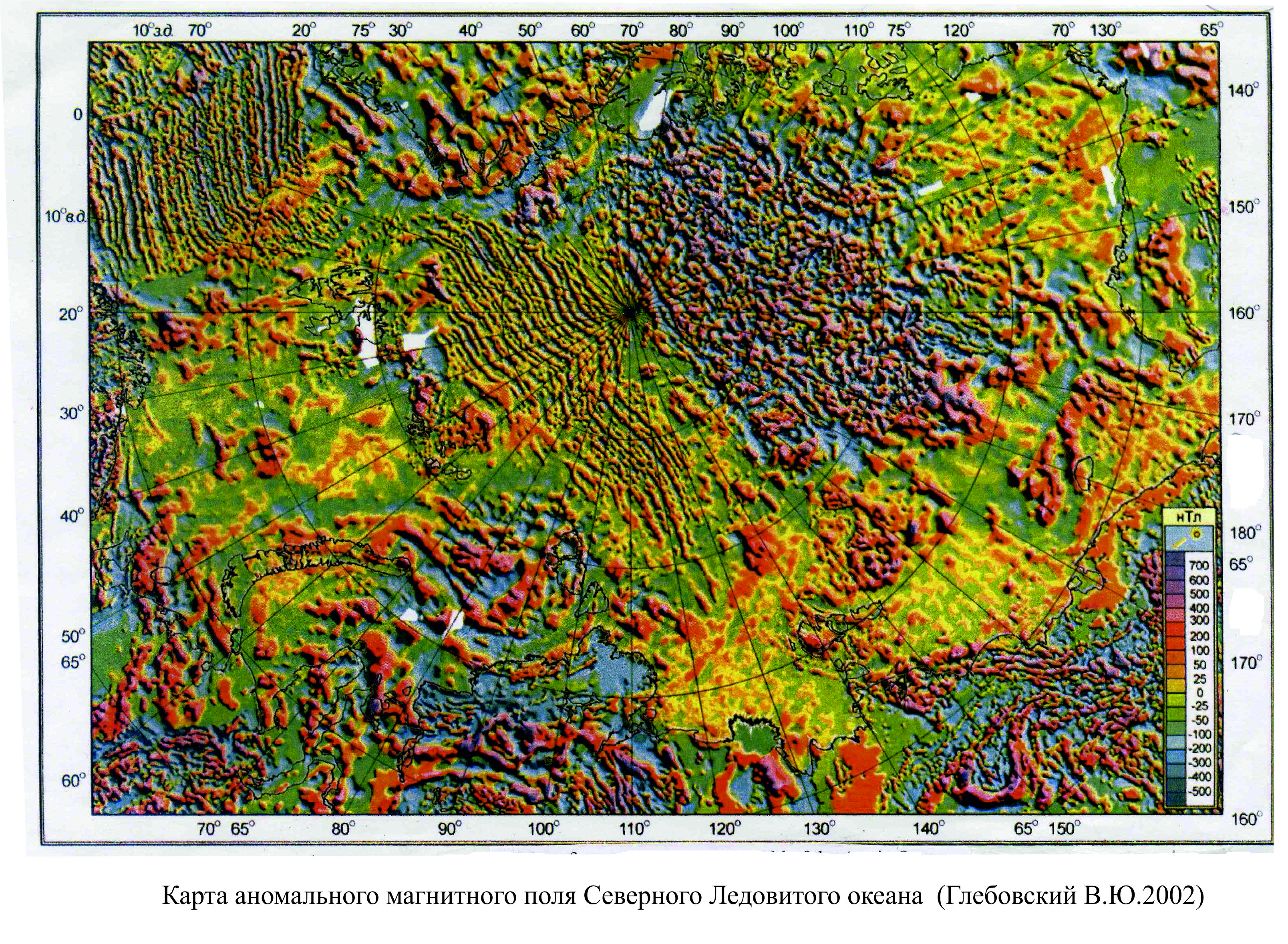 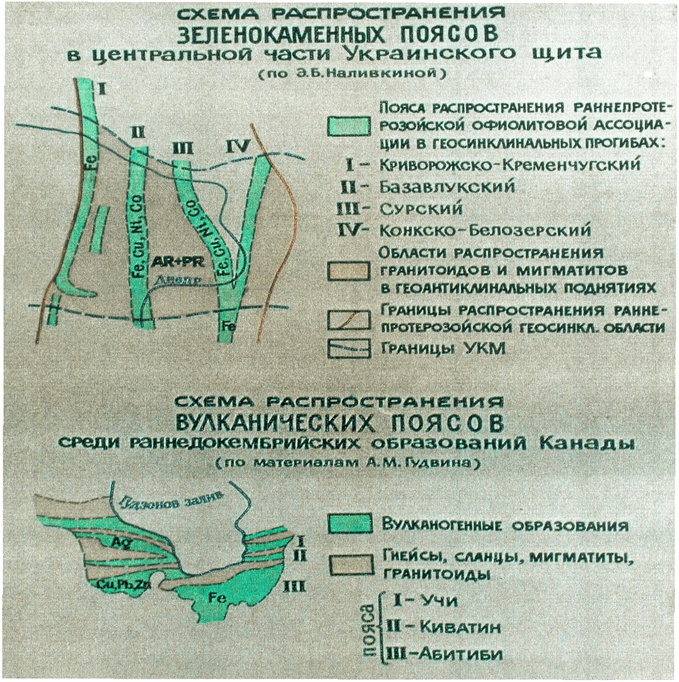 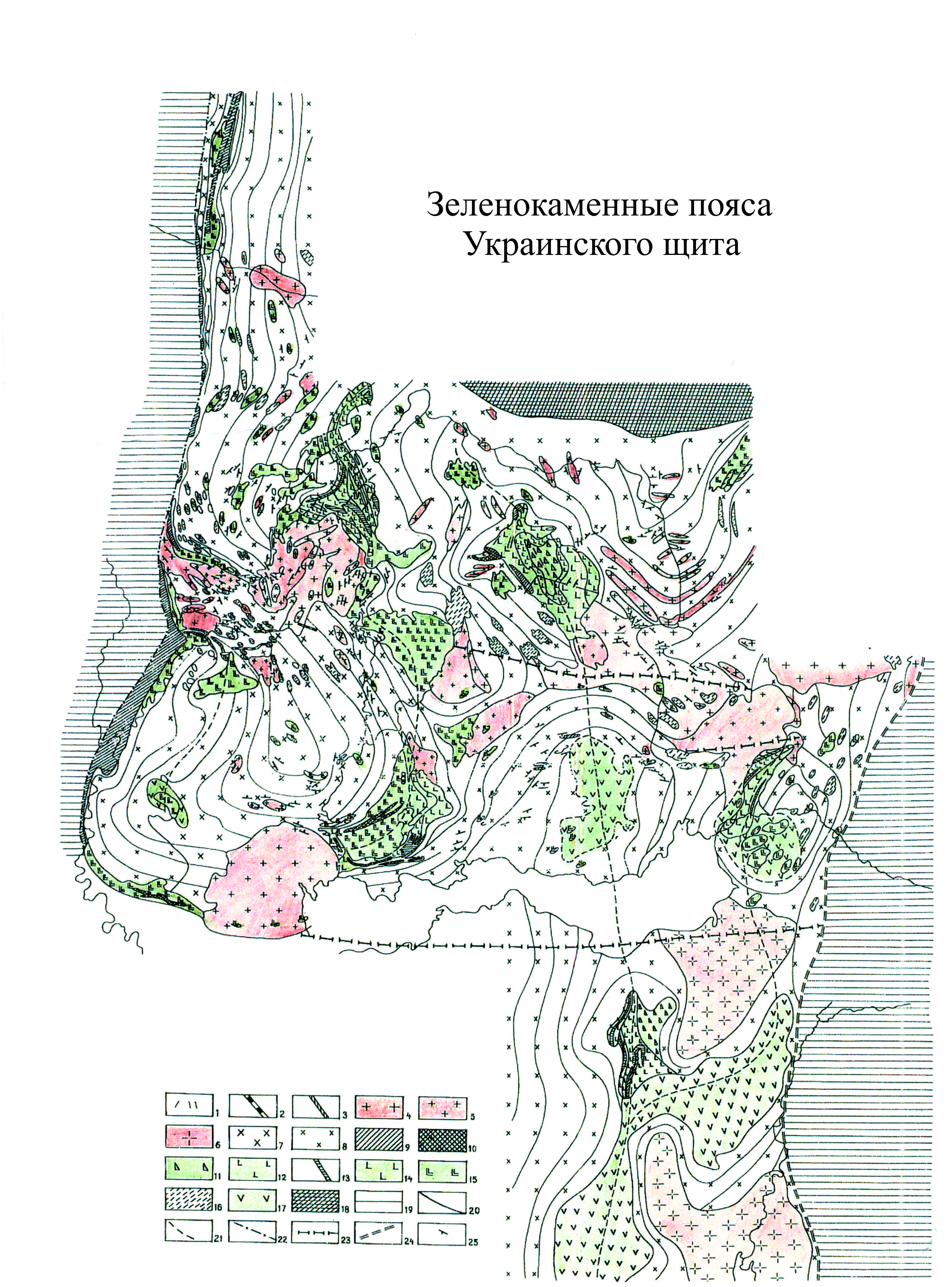 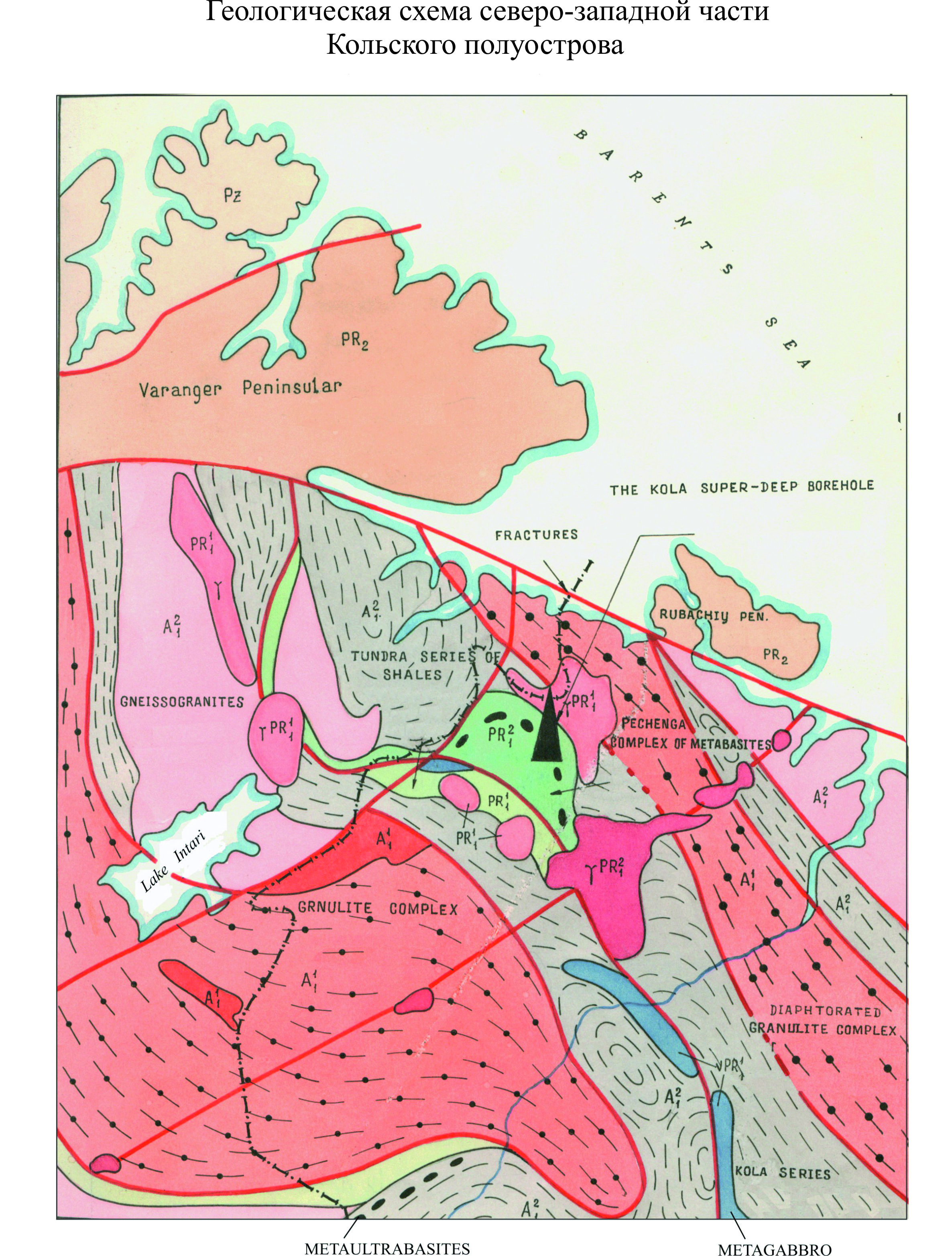 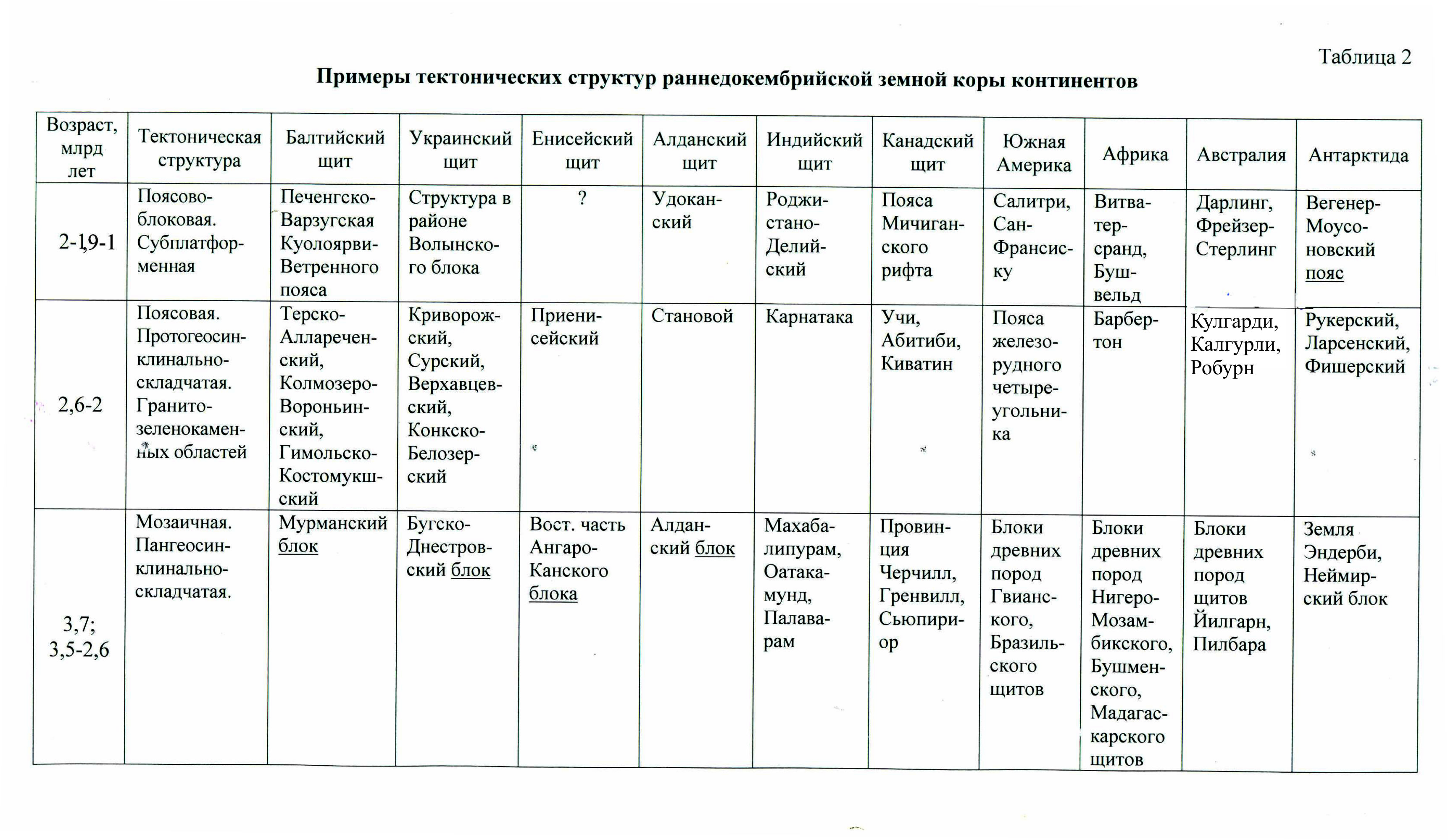 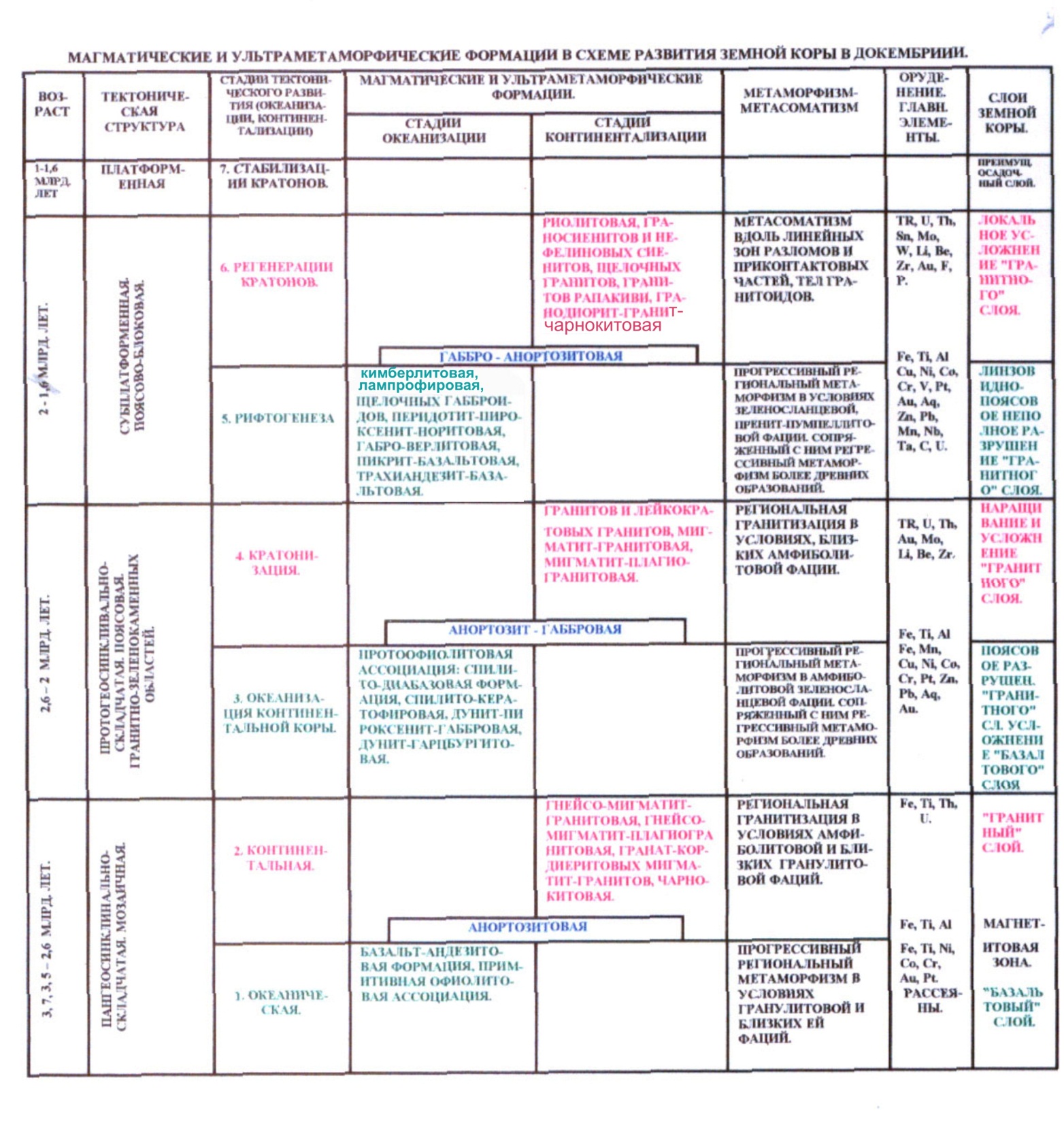 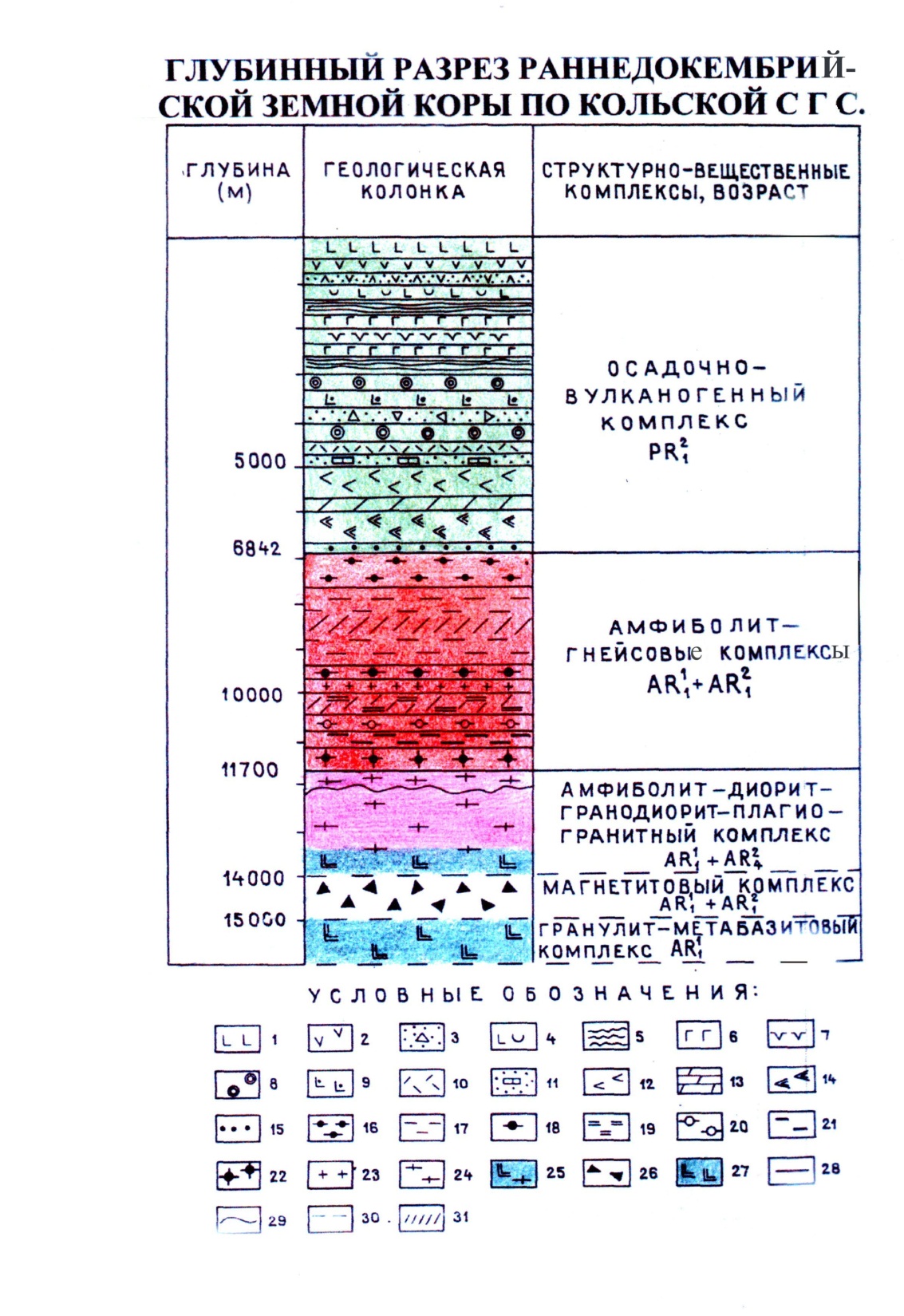 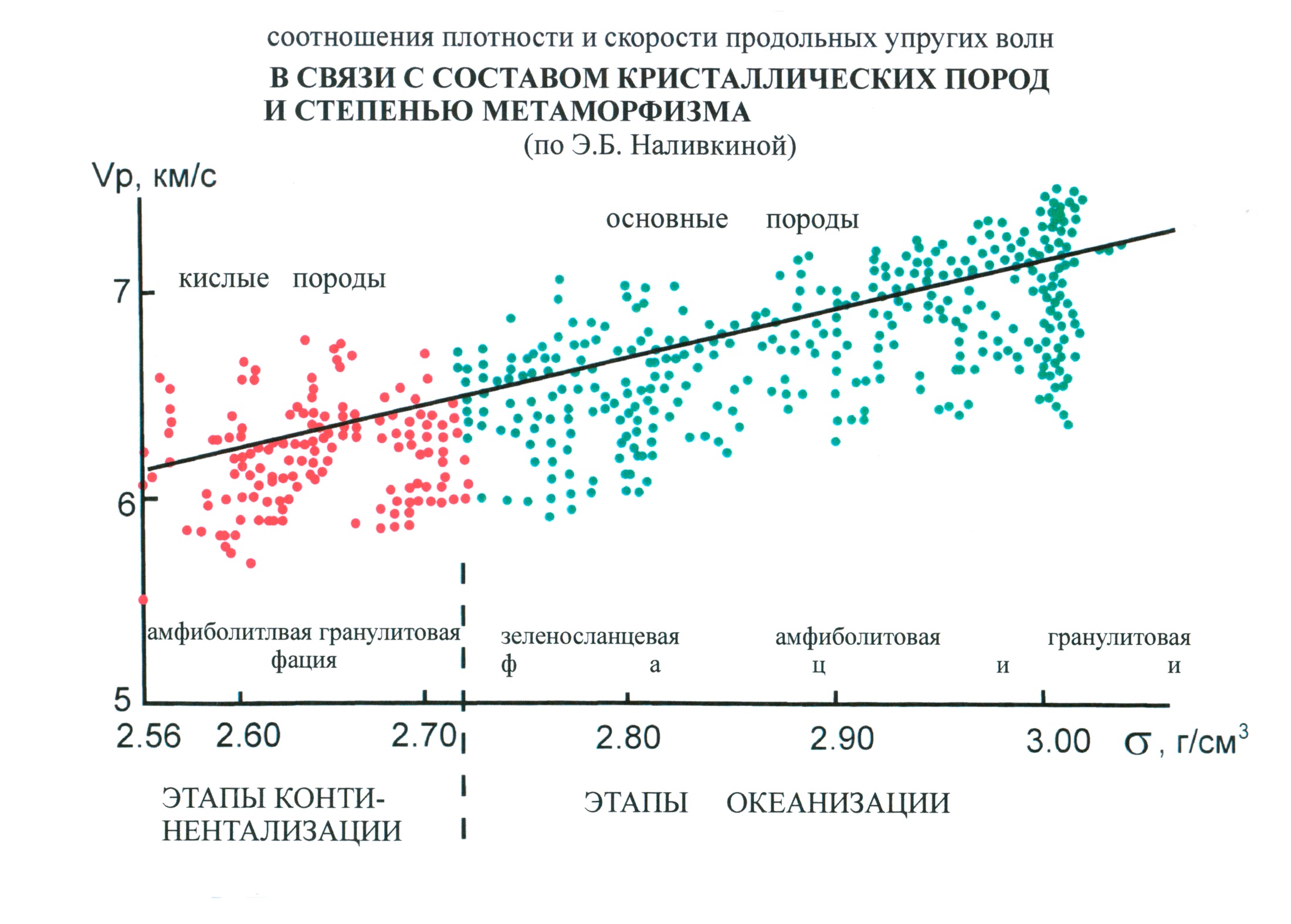 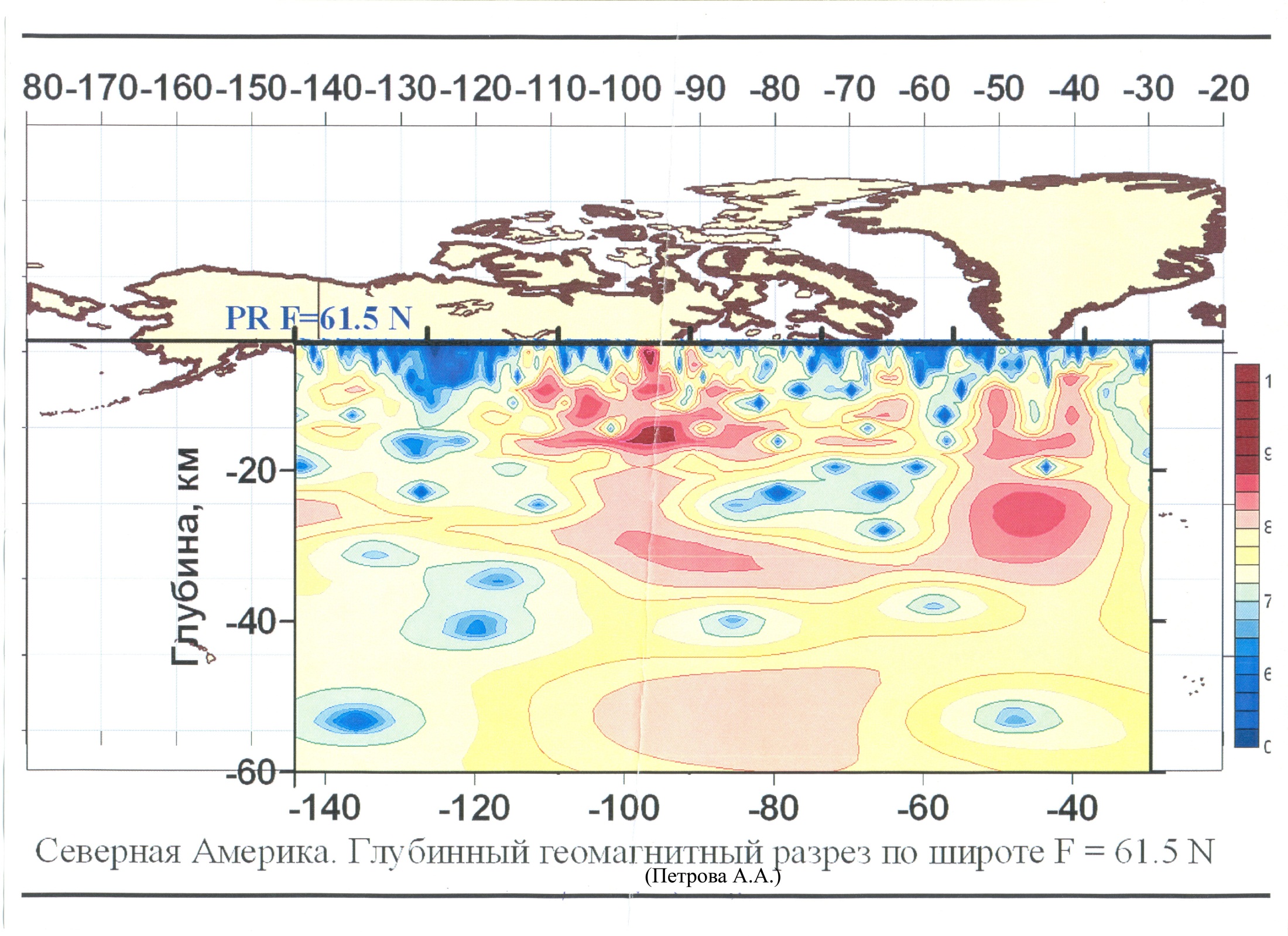 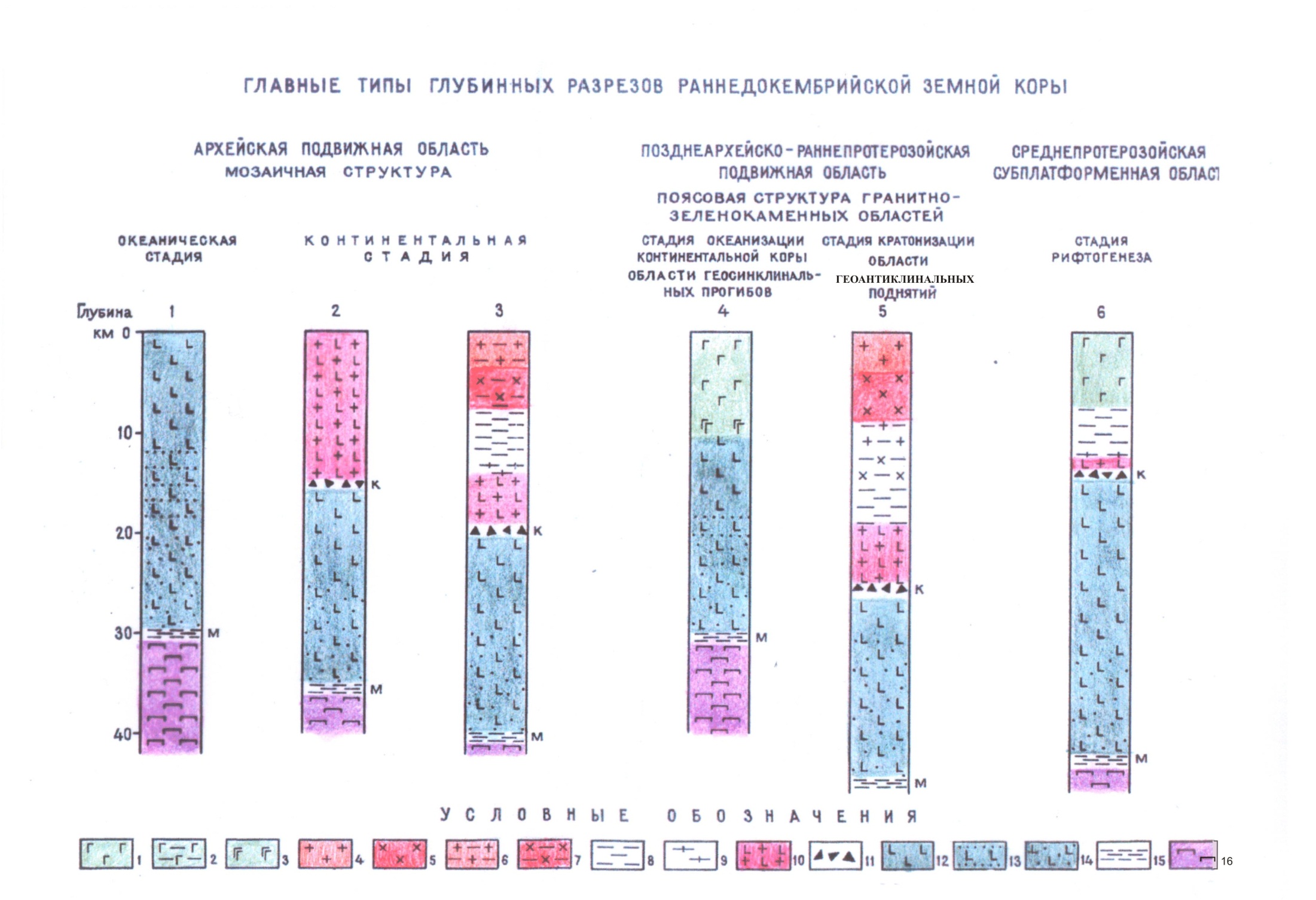 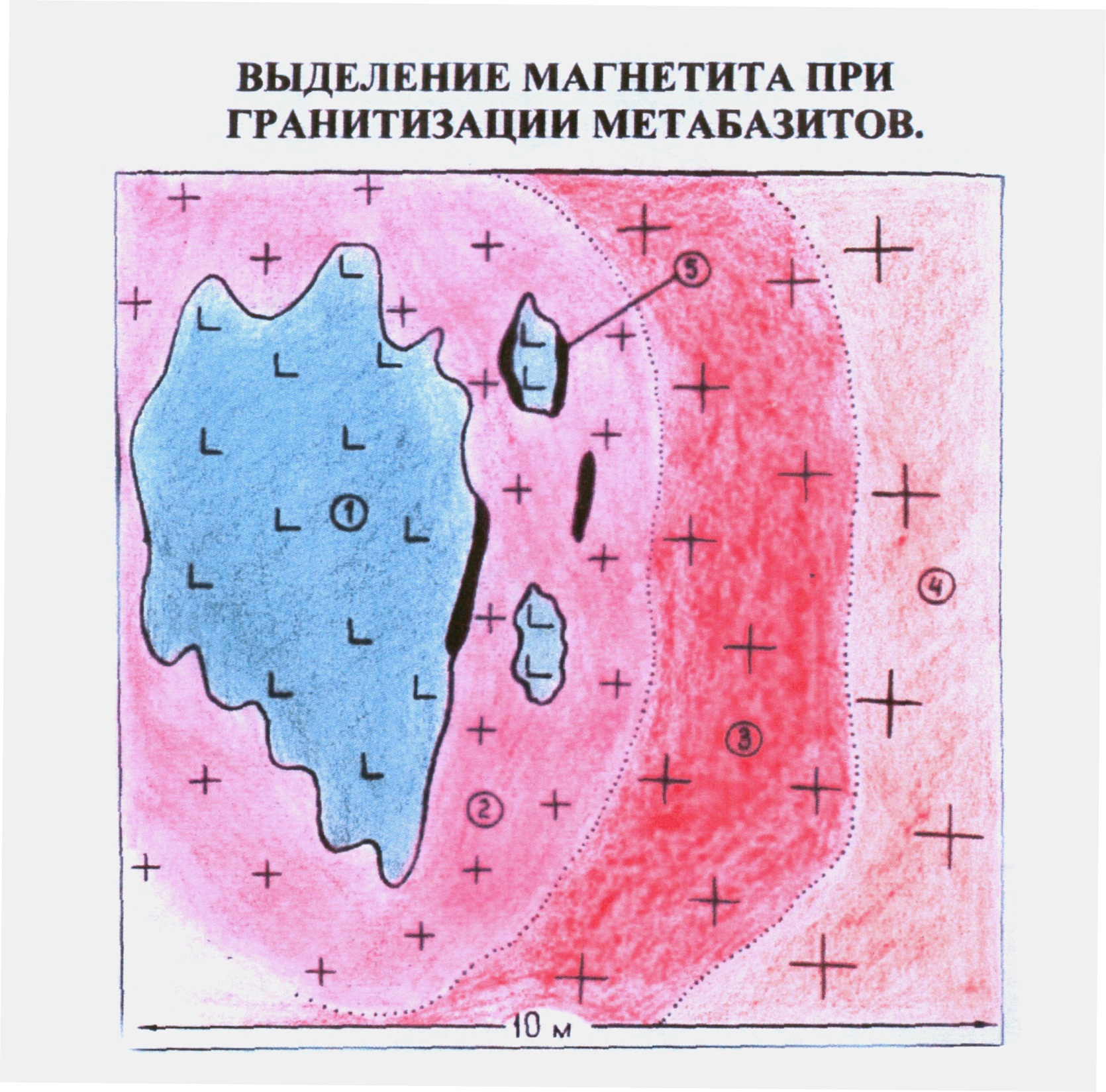 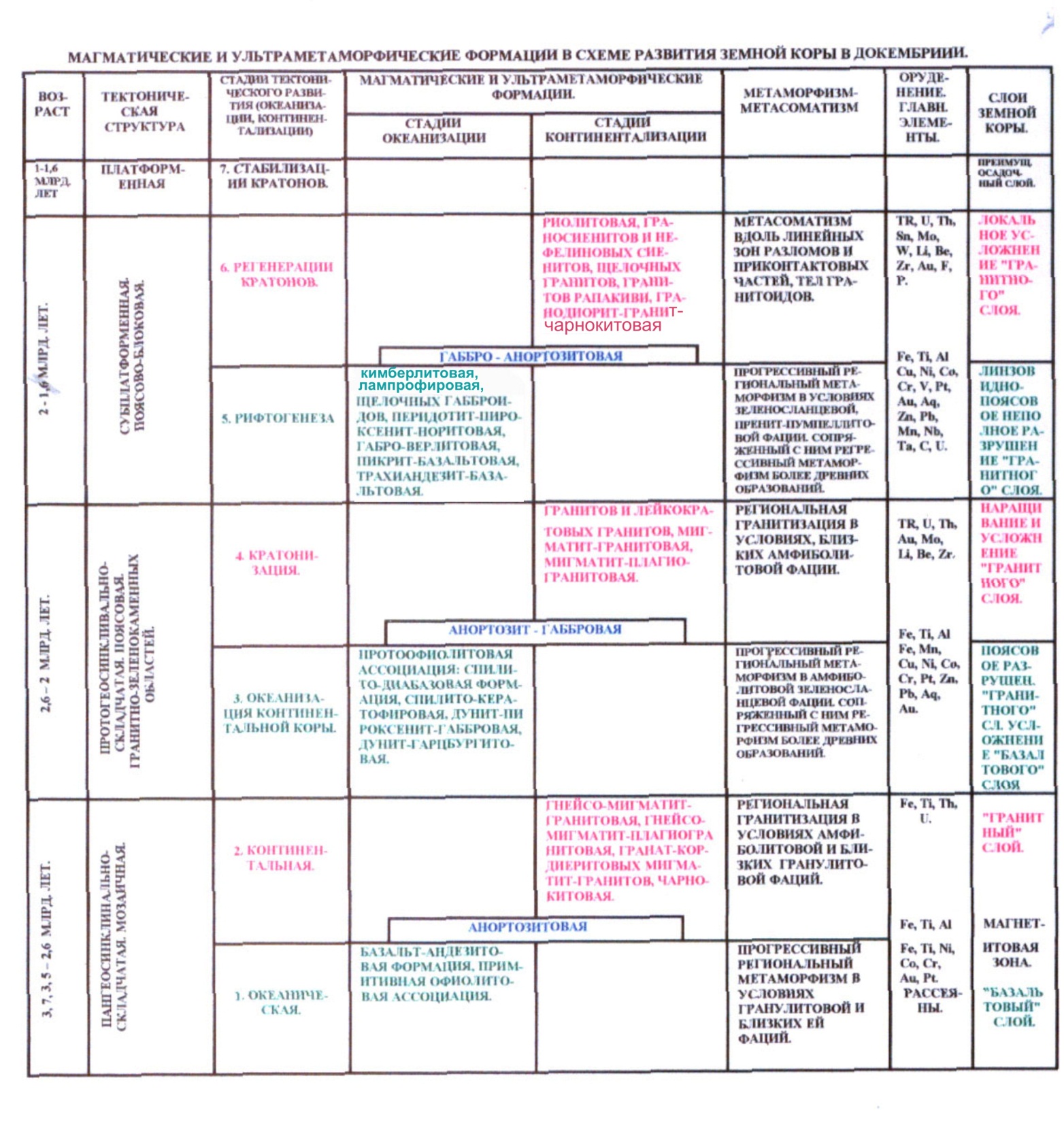 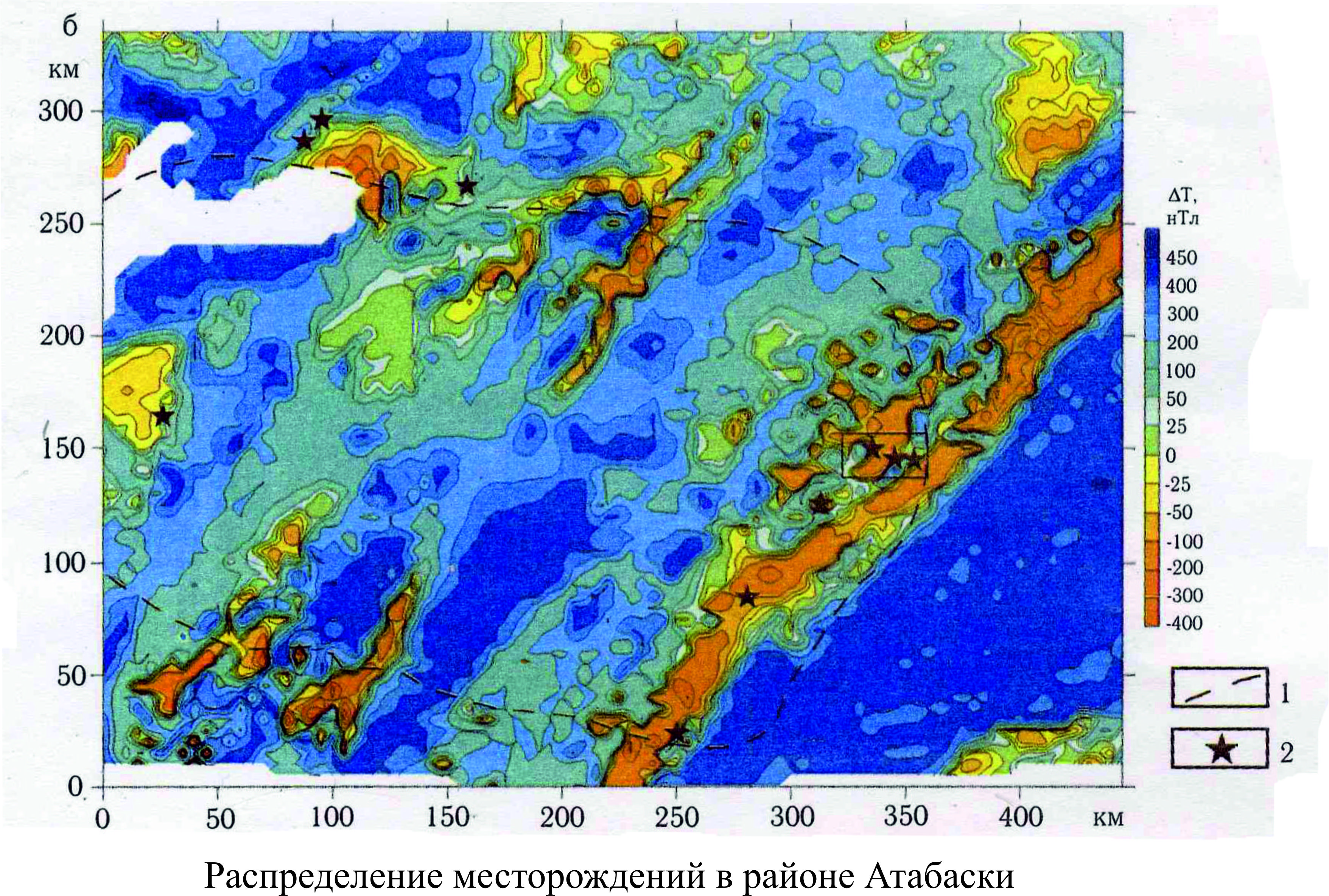 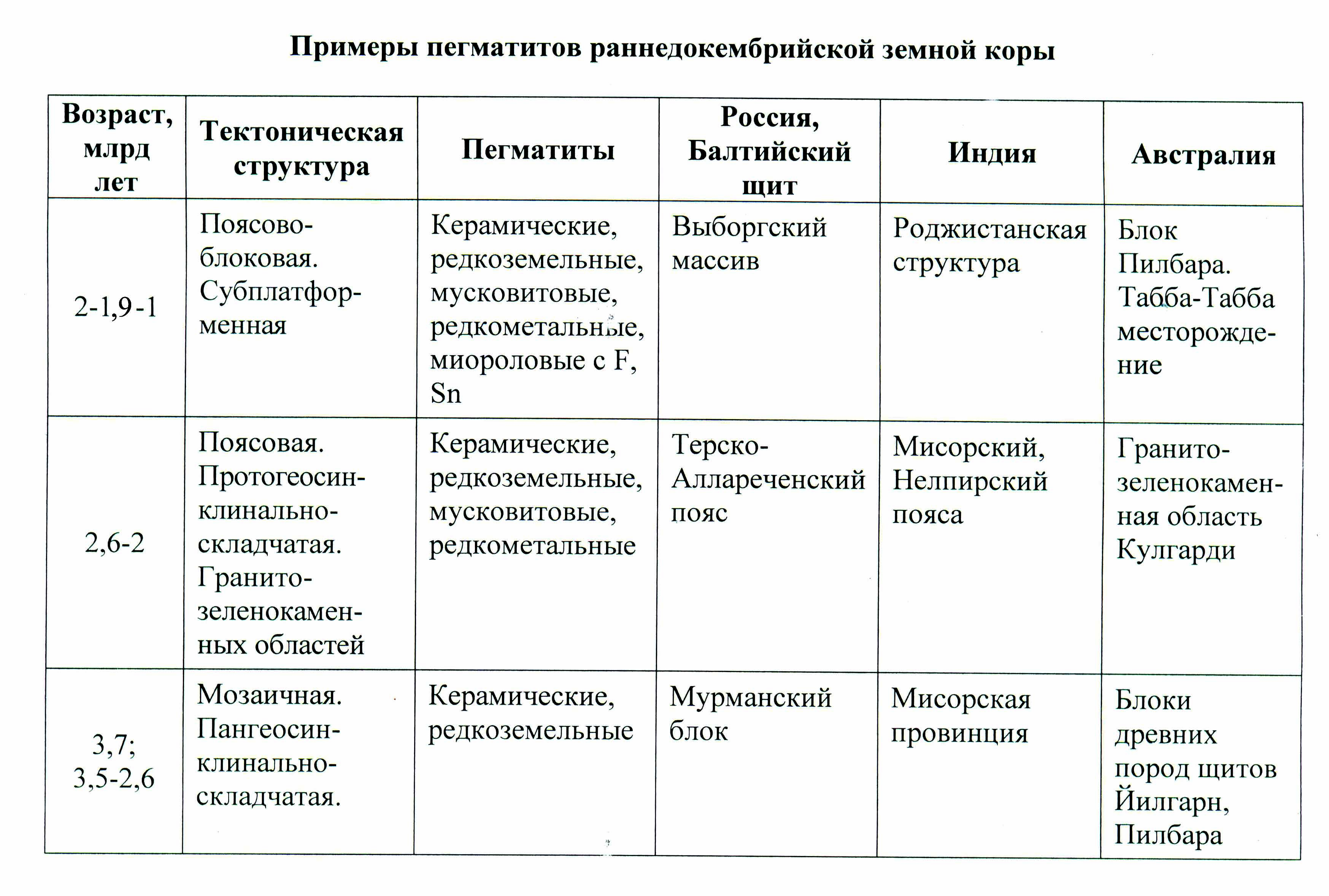 В интервале времени от 3,7-3,5-1 млрд лет в земной коре мозаичные тектонические структуры сменялись поясовыми, затем поясово-блоковыми. Распространенность  формаций локализовалась, а их состав усложнялся, региональный метаморфизм уменьшался по интенсивности и усложнялся по характеру проявления. Глубинное строение земной коры усложнялось; обособились блоки существенно мафического и салического профиля; по границе гранулито-базитового и гранитного слоев выделена магнититовая зона. Рассеянное распределение оруденения сменилось поясовым, затем поясово-узловым.  Главная масса оруденения тяготеет к границам стадий океанизации и континентализации во времени и к краевым частям крупных тектонических структур и окнам их сочленения в пространстве.
Концепция эволюции раннедокембрийской (3,7-3,5-1 млрд лет) земной коры является основой прогноза оруденения, определения глубинных геофизических параметров на вещественном уровне, корреляции тектонических структур, магматических и метаморфических образований раннедокембрийской земной коры различных континентов. Например, сделан прогноз о наличии в фундаменте Западно-Сибирской платформы нового гигантского железорудного бассейна типа КМА и Криворожья.